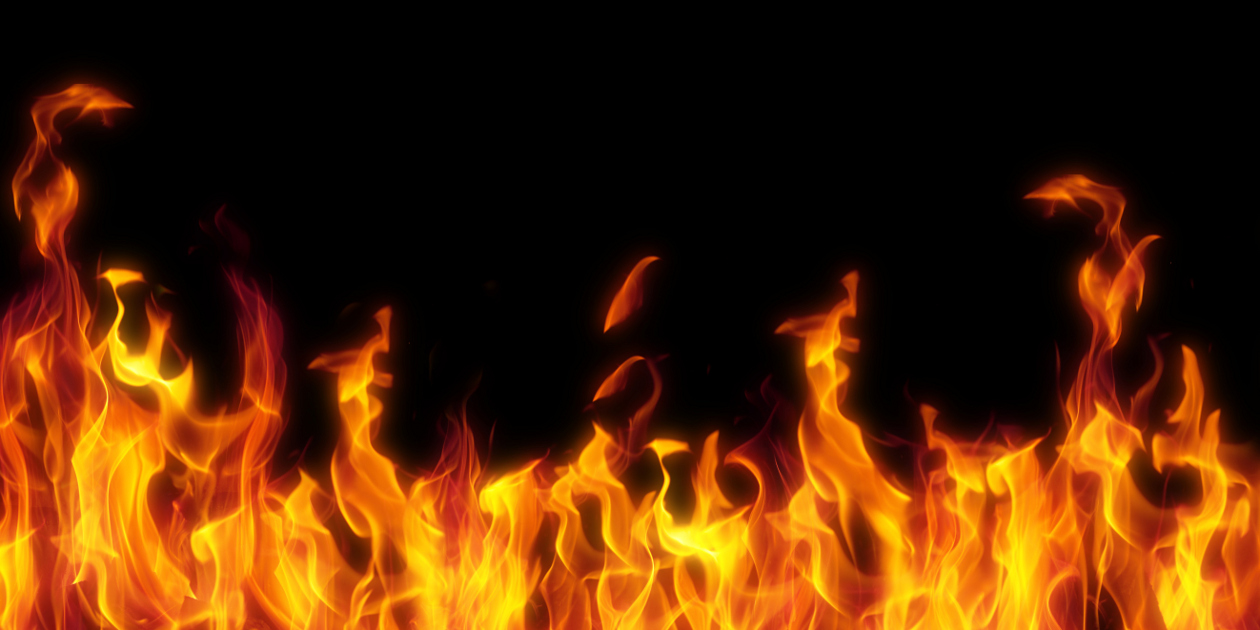 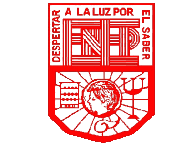 ESCUELA NOEMAL DE EDUCACIÓN PREESCOLAR 
JESSICA PATRICIA VALDÉS HERNÁNDEZ
Medidas de prevención y seguridad contra incendios
INTRODUCCION
MENÚ INTERACTIVO
CONTENIDO 1
CONTENIDO 2
CONTENIDO 3
MTERIALES DE RAPASO Y CIERRE
INTERACTIVOS
PANTALLA CREDITOS
PANTALLA DE DESPEDIDA